Unit 6
Gender Equality
Lesson 3: Reading
For an equal world
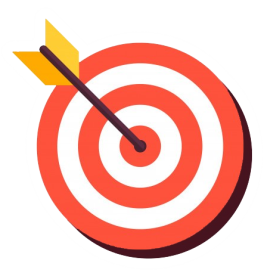 OBJECTIVES
Gain vocabulary related to gender equality
Read for specific information about gender 
equality in employment
Table of contents
03
01
02
Warm-up
Pre-reading
While-reading
04
05
Consolidation
Post-reading
01
Warm-up
Small talk: Gender privileges
WARM-UP
Gender Privileges
1. List some activities boys are allowed to do but girls are not.

2. List some activities girls are allowed to do but boys are not.

3. Are such advantages fair/unfair?
02
Pre-reading
PRE-READING
1
1
Match the sentence with the pictures.
1. Men often earn more than women for doing the same job.
c
2. A child mother takes care of her small kids.
b
3. Some women are unable to read and write.
a
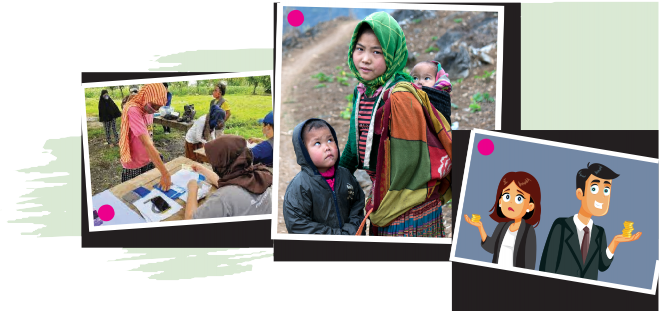 b
c
a
03
While-reading
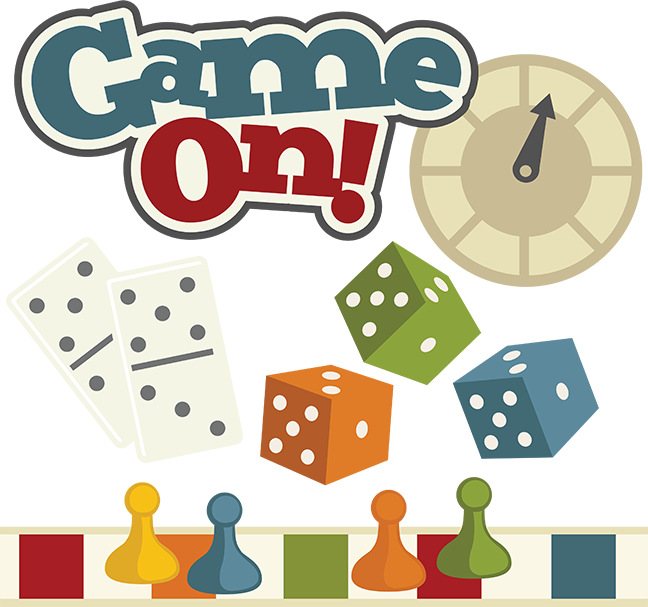 Reading Quiz
Choose the correct meaning of the words and phrases.
be forced
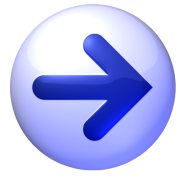 be made to do something necessary
be made to do something unwanted
Reading Quiz
Choose the correct meaning of the words and phrases.
domestic violence
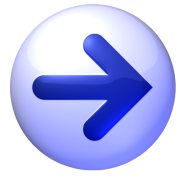 behaviour intended to hurt someone you live with
action taken to please someone
Reading Quiz
Choose the correct meaning of the words and phrases.
uneducated
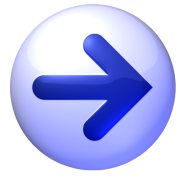 having little or no formal education at school
not having many job opportunities
Reading Quiz
Choose the correct meaning of the words and phrases.
low-paying
giving money to a person
providing very little money
WHILE-READING
3
True (T), False (F), Not given (NG).
✔
✔
✔
✔
✔
04
Post-reading
POST-READING
PRESIDENTIAL ELECTION
Work in groups of four and role play as “president candidate”. Discuss ideas and make a speech about what you would do to solve ONE of these problems.
Child marriage
A lack of education for girls
Low pay for women
POST-READING
VOTING TIME!
Listen to other groups and vote for the most persuasive speech.
The group with most votes becomes “President”!
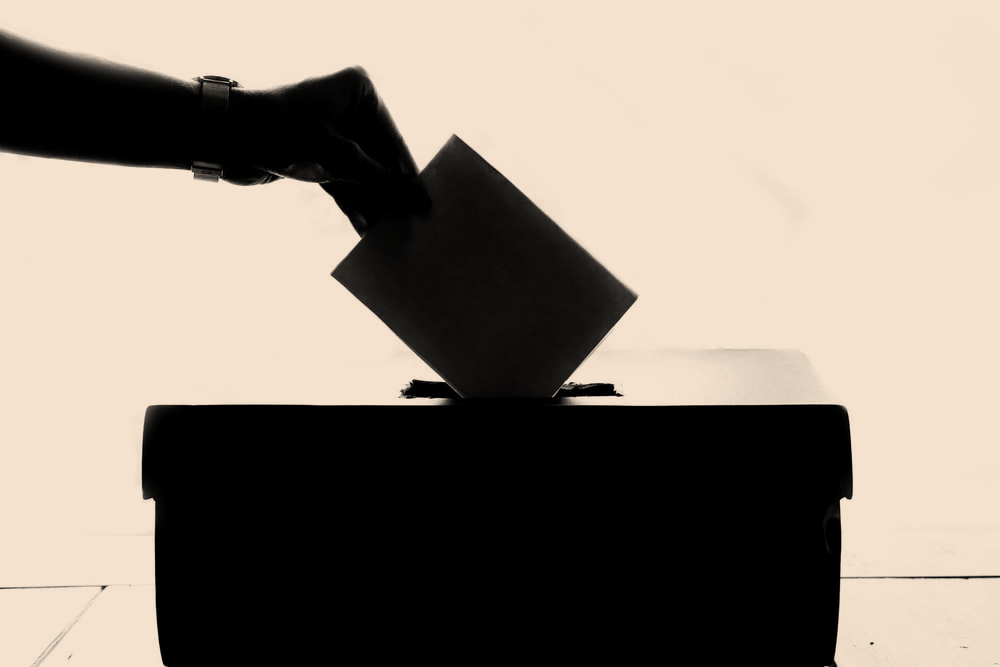 Child marriage
A lack of education for girls
Low pay for women
SUGGESTED SOLUTIONS
Child marriage
Educating girls: When girls can go to school and stay long there, they will get the knowledge and skills necessary to support themselves and their families. 
Giving girls the right to decide their future: If girls are knowledgeable and independent, they won’t choose to get married early.
Educating parents and other adults: When parents and other adults know about the negative impacts of child marriage, they will change their views and support girls’ rights.
SUGGESTED SOLUTIONS
A lack of education for girls
Keeping girls in school: Poverty can prevent or stop girls from going to school. Education should be free, and governments and charity organizations should help poor families pay for transport, textbooks and uniforms. 
Making school safe for girls: It’s not safe for girls to travel long distances to school. Also, at school, girls may become victims of violence and bullying. 
Reducing girls’ workload at home: In developing countries, girls may be kept home to do household chores like carrying water, preparing food and washing clothes. Sharing housework between all members of the family helps girls succeed in getting an education.
SUGGESTED SOLUTIONS
Low pay for women
Supporting equal pay: Companies have to commit to and provide equal pay for equal work. 
Making salary information clear: Payment should be made clear to both genders so that women know if they make less money than men for doing the same job. 
Sharing housework: When couples share household chores, women can focus on their paid jobs.
05
Consolidation
CONSOLIDATION
1
Wrap-up
Vocabulary related to gender equality
Skills: Reading for specific information about gender equality in employment
CONSOLIDATION
2
Homework
Do exercises in the workbook.
Prepare for Speaking lesson: Write down your opinion about gender equality in bullet points.
SEE YOU NEXT TIME !!